RECOGNIZING INTELLECTUAL PROPERTY IN YOUR BUSINESS
THURSDAY 12 NOVEMBER 2020
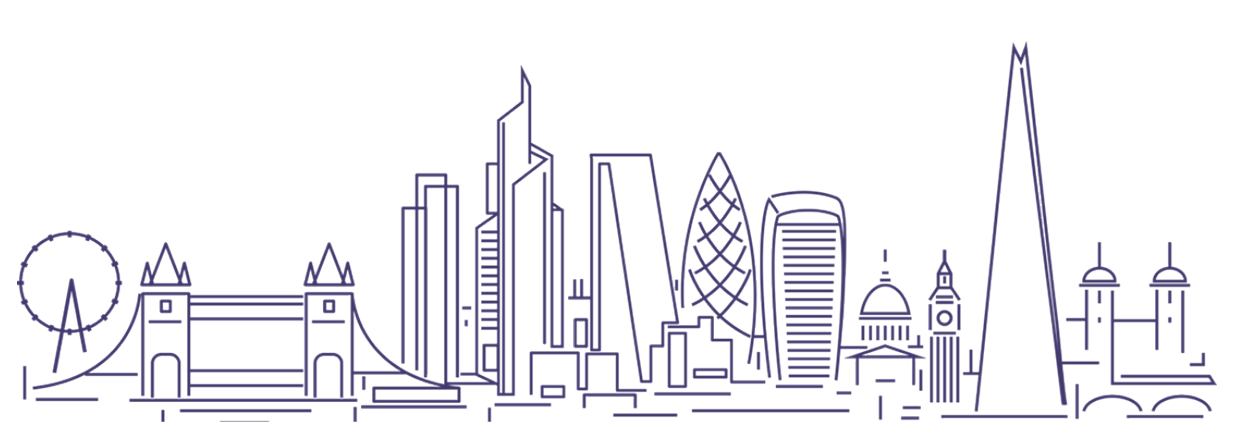 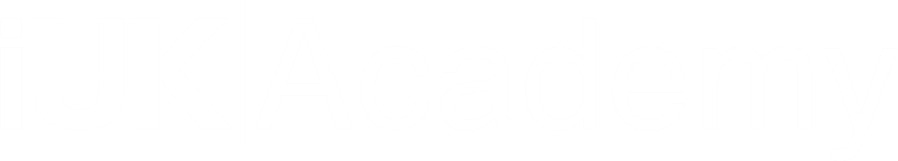 THURSDAY 12 NOVEMBER 2020
TRUSTED GLOBAL  TRADE MARK
SOLUTIONS, SINCE  1883
Katie Waite, TMOA IP Attorney  katie.waite@tmoa.com
+44 (0)203 102 9012
TMOA	|	2020
Today's
Discussion
OUTLINE OF TOPICS
What is intellectual property?  Why is it significant 'to me'?
Hewes	Land	Development	CorporTaMtOioAn	|	2020
Intellectual property is something that you create using your mind
A STORY,	INVENTION,	ARTISTIC WORK OR SYMBOL
There are several types of IP that can be protected
TMOA	|	2020
INTELLECTUAL PROPERTY
TRADE MARK
PATENT
COPYRIGHT
DESIGN
TMOA	|	2020
CAN YOU  FORMALLY  REGISTER
WHAT'S  PROTECTED
DURATION OF  REGISTRATION
20 years
Inventions
Yes
PATENT
70 years after  death of author
Literacy, musical, artistic  works and software
No
COPYRIGHT
DESIGN
Yes
25 years
Image - look & feel
Name, logo
TRADE MARK
Yes
Unlimited
TMOA	|	2020
Protecting Innovation
A GUIDE ON HOW TO UTILISE  TRADE MARKS
TO BOLSTER YOUR BUSINESS
TMOA	|	2020
Generating Reputation
Protecting Reputation
Maintaining Reputation
TMOA	|	2020
Generating a solid reputation
In the steps towards growth, one of the most important aspects is sound  customer reputation

Building trust in your products - as databases, consumables, clothing, cars is  key to building revenue in the future
TMOA	|	2020
A distinctive reputation
Once you have built a solid consumer base, reputation is pivotal to ensuring  success in building sales and revenue

This group of people is recognising that your business and its values is  working for them. They expect to come to you for what your business offers  them - and that no one else does

Identifying where your most valuable sources of intellectual property are is the  best way to discover which elements of your business make up the reputation  you strongly present to your customers
TMOA	|	2020
Sources of Intellectual Property
TRADE	MARKS
Company name, slogan, logo, sound. Help  your customer base establish trust and build  a relationship with your brand, as opposed to  another company

SLOGAN
Represents a brand voice, how you  want to sound to your customer

NEW	PRODUCT	NAMES
Essential to preventing copycats from  using your brand for similar products
COMPANY	NAME
Distinguishes your business from others
LOGO
Your look and feel, whether professional or  casual, this can be extracted from how your  logo looks. Also a form of identity when it is  laid out on a website or email, you know who  you’re dealing with and what you're going to  get

OTHER.	E. G.	SOUND
Depending on the type of product
TMOA	|	2020
Registration -	protecting your  brand reputation
UK Trade Mark applications are accepted on a first come first serve basis - making  registering your intellectual property rights ever the more important

UKIPO – gov.uk

Ensuring you have a provider of IP legal services that can advise on the correct  classes depending on your business strategy - today and in the future

Ensuring where your marks are registered, the use of them is proper and sufficient to  satisfy legal requirements
TMOA	|	2020
Maintaining protection for your  brand
Managing risk at times of vast company growth is essential to realising value within  your Intellectual Property

By watching your marks using professional Intellectual Property services, you are  made aware of similar registrations of any of your marks

Intellectual Property services give you the advice you need with reference to any  enforcement procedure which could be taken
TMOA	|	2020
Maintaining protection for your brand
Awareness of risk gives you the opportunity to manage this risk
LICENSING
FRANCHISING
ENFORCEMENT
TMOA	|	2020
Licensing
Especially important when working with independent distributors

Ensuring different distributors and manufacturers are licensed to use your IP leads to  maximising value from your IP

Prevents generation of products copying your brand

Copycats use your brand to make their line of products seem reputable. This can  result in significant damage to your brand
TMOA	|	2020
Franchising
Franchising is used particularly by businesses as a way of working with the infringers
TMOA	|	2020
Enforcement
Proper enforcement of Intellectual Property rights is considerably more difficult for  SMEs

Insufficient funds to enforce rights in court

Enforcement can still be accomplished if it is backed up with the necessary elements  to prove ownership of Intellectual Property rights

Includes assigning Intellectual Property rights to a holding company or “data bank”.  This proves that the Intellectual Property is being used
TMOA	|	2020
Get expert insight  and advice
EMAIL ADDRESS
katie.waite@tmoa.com

PHONE NUMBER
+44 (0)203 102 9012

LINKEDIN
WWW.LINKEDIN.COM/TMOA

WEBSITE
WWW.TMOA.COM
TMOA	|	2020
Thank you!
TMOA	|	2020